Εθνικη σχολη δημοσιασ διοικησησ & αυτοδιοικησησκζ’ εκπαιδευτικη σειρα
Οργανωσιακη συμπεριφορα & ηγεσια
2. Ποικιλομορφια / υποδοχη προσωπικου
ΠεριεχΟμενα
Check in 
Επίπεδα ποικιλομορφίας και χαρακτηριστικά διαφοροποίησης
Στερεότυπα & Διακρίσεις και η διαχείρισή τους στον εργασιακό χώρο
Υποδοχή προσωπικού: συναισθήματα & ανάγκες
Διαδικασία και πρακτικές υποδοχής
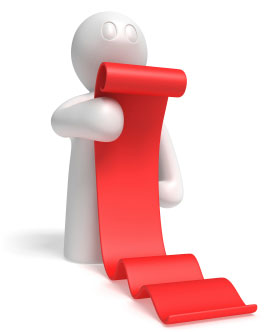 ΕΙΣΑΓΩΓΗ
Τα τελευταία χρόνια παγκοσμίως, αλλά και στην Ελλάδα, τα δημογραφικά χαρακτηριστικά σε σχέση με τον χώρο εργασίας έχουν υποστεί μια ραγδαία και σταθερή αλλαγής προς της κατεύθυνση της ισότητας. 
Η συνεπακόλουθη μεγαλύτερη διαφοροποίηση σε ατομικά χαρακτηριστικά, όπως ηλικία, το φύλο, η εθνότητα ή οι ικανότητες χρειάζεται να ληφθεί υπόψη προκειμένου να είναι αποτελεσματική η διαχείριση ενός ετερογενούς εργατικού δυναμικού.
ΠροσδοκΩμενα ΑποτελΕσματα
Με την ολοκλήρωση της Ενότητας οι σπουδαστές / σπουδάστριες αναμένεται να:
κατανοούν πώς λειτουργούν οι διακρίσεις και τα στερεότυπα στον εργασιακό χώρο,
αναγνωρίζουν την ερμηνεία που αποδίδεται σε διαφοροποιητικά χαρακτηριστικά μεταξύ εργαζόμενων στον ίδιο χώρο,
περιγράφουν τρόπους διαχείρισης της ποικιλομορφίας στους οργανισμούς,
εκτιμούν την αξία της υιοθέτησης μιας πολιτικής υποδοχής για νεοεισερχόμενους σε υπηρεσίες και οργανισμούς
ποικιλομορφια
Είναι δεδομένο ότι καθένας και καθεμιά από εμάς έχει κάποια χαρακτηριστικά που τον/την καθιστούν μοναδικό ή μοναδική.
Ατομικά χαρακτηριστικά (π.χ. ηλικία, φύλο, εθνότητα)
Χαρακτηριστικά διαφοροποίησης (π.χ. θρήσκευμα, γενετήσιος προσανατολισμός, πολιτισμική ταυτότητα)
Έμφυτες κλίσεις και ικανότητες
Προεκτασεισ για την ποικιλομορφια
Η ποικιλομορφία του προσωπικού ενός οργανισμού είναι πολύ σημαντική έννοια στην Οργανωσιακή Συμπεριφορά, καθώς οι ατομικές διαφορές διαμορφώνουν:
προτιμήσεις, 
στυλ επικοινωνίας,
αντιδράσεις και συμπεριφορές 
Οι ατομικές διαφορές δεν αναγνωρίζονται πάντα ως στοιχείο θετικό, αλλά συχνά οδηγούν σε στερεότυπα και διακρίσεις.
στερεοτυπα
Στερεότυπο είναι η διατύπωση κρίσης για κάποιον με βάση τις αντιλήψεις μας για την ομάδα στην οποία ανήκει. 
Τα στερεότυπα, δηλαδή, αποτελούν ουσιαστικά το καύσιμο για την ενεργοποίηση της μηχανής των διακρίσεων και μπορεί να επηρεάσουν τη δίκαιη μεταχείριση
διακριση
Διάκριση είναι η επισήμανση μιας διαφοράς μεταξύ δυο πραγμάτων, ανθρώπων, συμπεριφορών κτλ. με τρόπο τέτοιο που τελικά επιτρέπεται να επηρεάζεται η συμπεριφορά μας από στερεότυπα για ομάδες ανθρώπων.
ΑΠΟ ΤΟ ΣΤΕΡΕΟΤΥΠΟ ΣΤΗ ΔΙΑΚΡΙΣΗ
Γνωστικό στοιχείο

ΣΤΕΡΕΟΤΥΠΟ
Συναισθηματικό στοιχείο

ΣΤΑΣΗ
Συμπεριφορικό στοιχείο

ΠΡΟΚΑΤΑΛΗΨΗ > ΔΙΑΚΡΙΣΗ
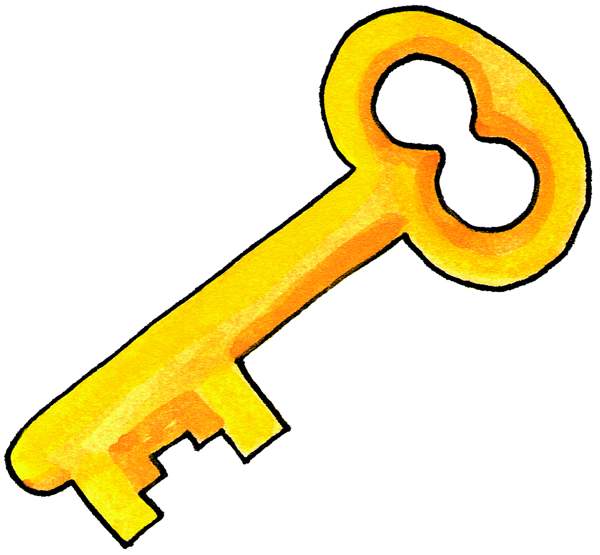 Σημειο κλειδι
«… τα αρνητικά στερεότυπα λειτουργούν ως εκλογικεύσεις για τα προκατειλημμένα συναισθήματα, ενώ η συμπεριφορά της διάκρισης επέρχεται ως έκφραση των αρνητικών σκέψεων και συναισθημάτων.»

Devine, P.G. (1995).
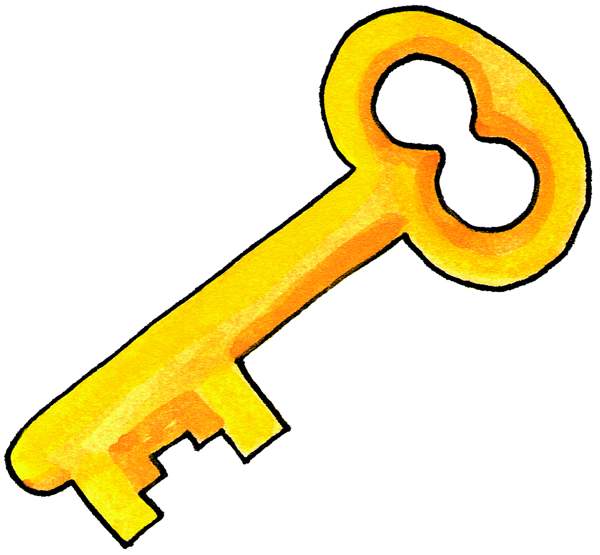 ΣΥΖΗΤΗΣΗ ΣΕ ΟΜΑΔΕΣ
Με βάση την παρουσίαση έως τώρα, αλλά και τις δικές σας γνώσεις και εμπειρίες, συζητήστε στις ομάδες σας:
Ποιες περιπτώσεις στερεοτύπων και διακρίσεων βλέπετε να υπάρχουν στην Δημόσια Διοίκηση;
Ποιες πρακτικές διαχείρισης της ποικιλομορφίας θα προτείνατε, ως μελλοντικά στελέχη της Δημόσιας Διοίκησης;
Διαχειριση ποικιλομορφιασ
Πρακτικές επιλογής για συμμετοχή ατόμων σε εργασίες ή ομάδες με έμφαση σε άτομα από ομάδες που δεν εκπροσωπούνται επαρκώς,
ενθάρρυνση για συνεχή ανάδειξη της διαφορετικότητας και των ιδιαίτερων ατομικών χαρακτηριστικών που κάθε μέλος σε μια ομάδα φέρει,
συμμετοχή σε εκπαιδευτικά προγράμματα ποικιλομορφίας για την ενημέρωση των εργαζόμενων σε θέματα δίκαιης αντιμετώπισης, αλλά και ίσων ευκαιριών στην απασχόληση
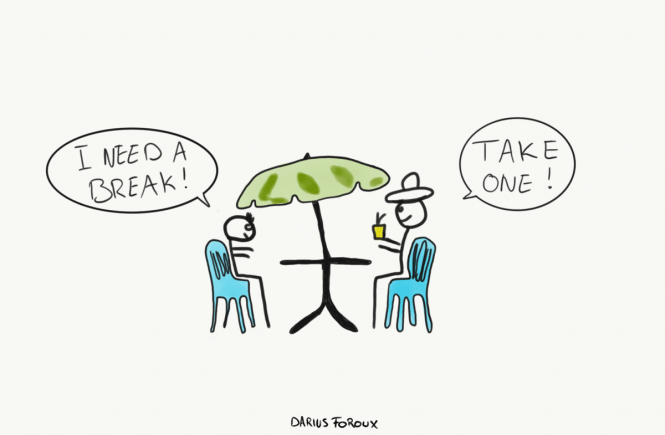 Ατομικη ασκηση / Υποδοχη προσωπικου
Προσπαθήστε να θυμηθείτε τις πρώτες σας μέρες στην υπηρεσία στην οποία εργαστήκατε. Σκεφτείτε αυτές τις μέρες σε σχέση με τα παρακάτω ερωτήματα:
Τι συναισθήματα είχατε; 
Τι ανάγκες είχατε; Σε ποιο βαθμό οι ανάγκες αυτές καλύφθηκαν;
Ποια ήταν η διαδικασία υποδοχής σας; Θα θέλατε κάτι διαφορετικό;
συναισθηματα
Ο νέος εργαζόμενος τις πρώτες μέρες στη δουλειά μπορεί να έχει κάποιο ή κάποια από τα παρακάτω συναισθήματα:
Άγχος
Αβεβαιότητα
Ανασφάλεια
Προσμονή
Ενθουσιασμό
Αγωνία
αναγκεσ
Πληροφόρηση για το είδος και το περιεχόμενο της δουλειάς, τις συνθήκες, την ιεραρχία
Ανάγκη κοινωνικοποίησης, γνωριμίας και επικοινωνίας με τους συναδέλφους
Ανάγκη εκπαίδευσης, επιμόρφωσης
Ανάγκη εξοικείωσης με νέες τεχνολογίες, μηχανήματα και διαδικασίες
Ανάγκη ενημέρωσης για πρακτικά θέματα (π.χ. μισθοδοσία, ασφάλιση κτλ)
Ανάγκη προσανατολισμού στο κτήριο ή ακόμα και στην πόλη
Μελετη περιπτωσησ / ΣΧΕΔΙΑΣΜΟΣ ΠΡΟΓΡΑΜΜΑΤΟΣ ΥΠΟΔΟΧΗΣ
Ο Περικλής μόλις αποφοίτησε από την Εθνική Σχολή Δημόσιας Διοίκησης και αναλαμβάνει υπηρεσία την 1η Σεπτεμβρίου στο τμήμα το οποίο είσαι Προϊστάμενος, -η. Το τμήμα έχει άλλα έξι άτομα. Σήμερα είναι 10 Ιουνίου.
Σχεδιάστε ένα πρόγραμμα υποδοχής του Περικλή, ώστε να ενταχθεί ομαλά, δημιουργικά και συνεργατικά στο νέο τμήμα.
Διαδικασια & πρακτικεσ υποδοχησ
ΑΤΥΠΕΣ
Σύντομη περιήγηση στο κτήριο – εγκαταστάσεις
Άτυπες συναντήσεις (με πρωτοβουλία των παλαιότερων συναδέλφων)
Κοινές έξοδοι με συναδέλφους
Κ.ά.
ΤΥΠΙΚΕΣ
Κοινοποίηση της ανάλυσης - περιγραφής εργασίας 
Ενημερωτικές συναντήσεις με τον προϊστάμενο – διευθυντή
Ενημερωτικές συναντήσεις με συναδέλφους
Έντυπο με πληροφορίες για τους κανόνες για πρακτικά ζητήματα
Φυλλάδιο με πληροφορίες για την πόλη
Ταχύρρυθμη εκπαίδευση - επιμόρφωση - πρακτική άσκηση
Ορισμός Μέντορα (έμπειρος συνάδελφος)